???Квартирный вопрос???
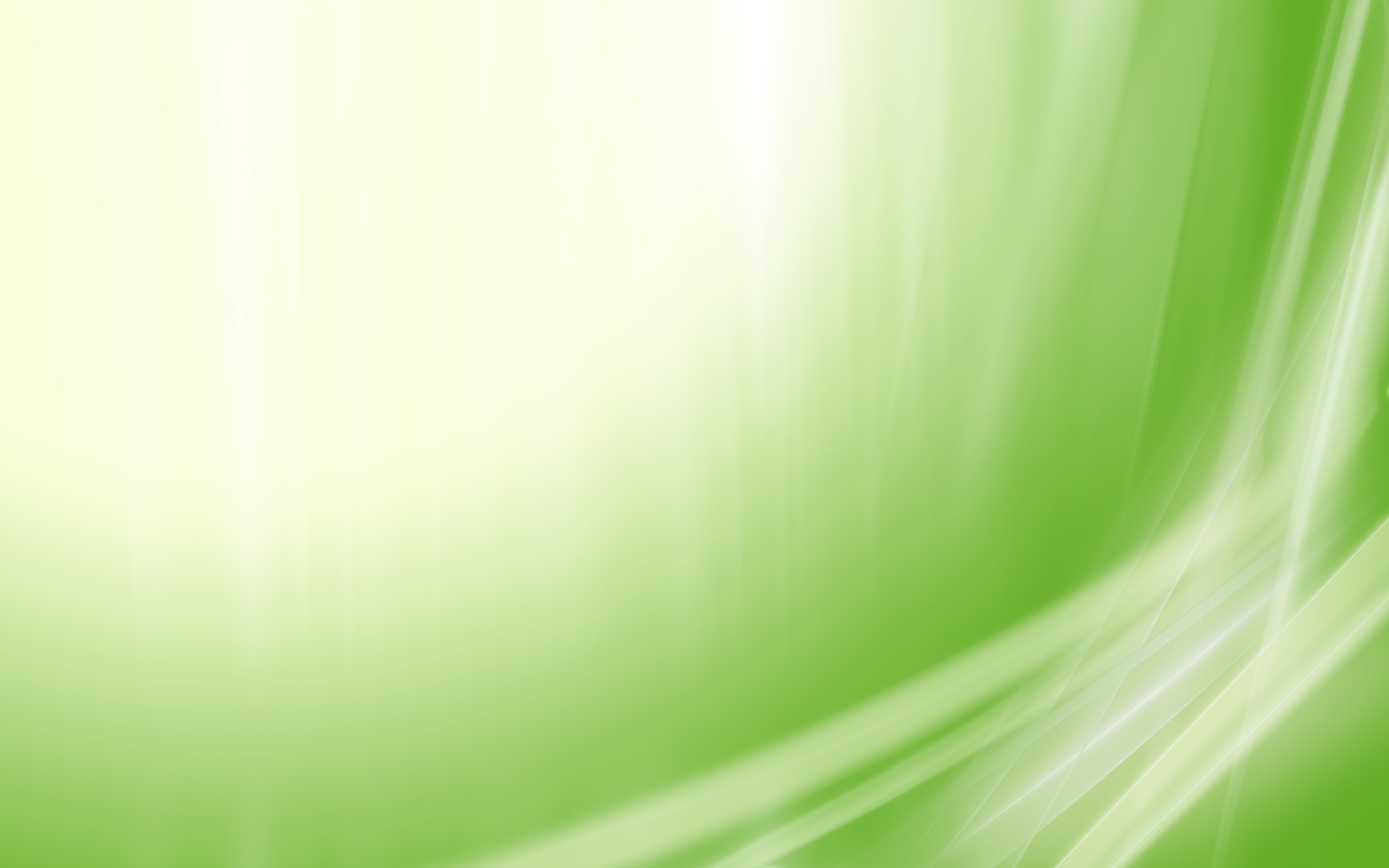 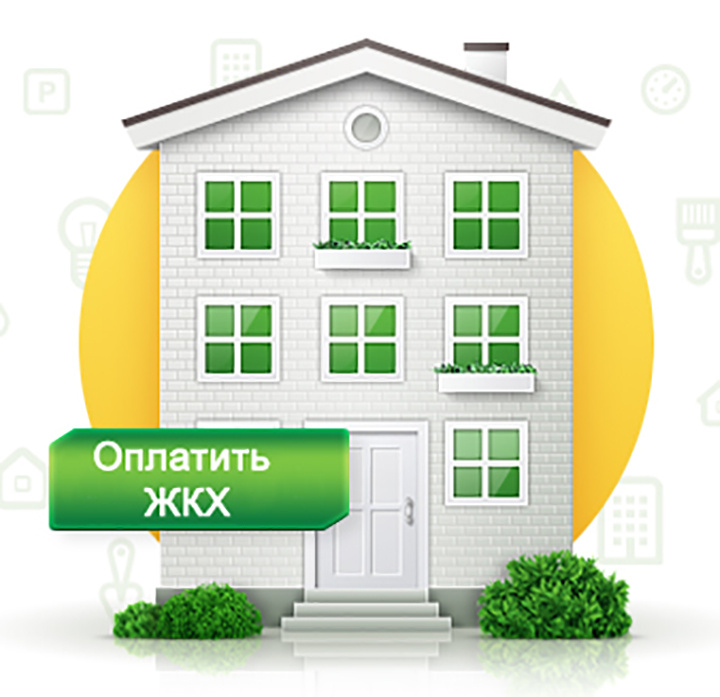 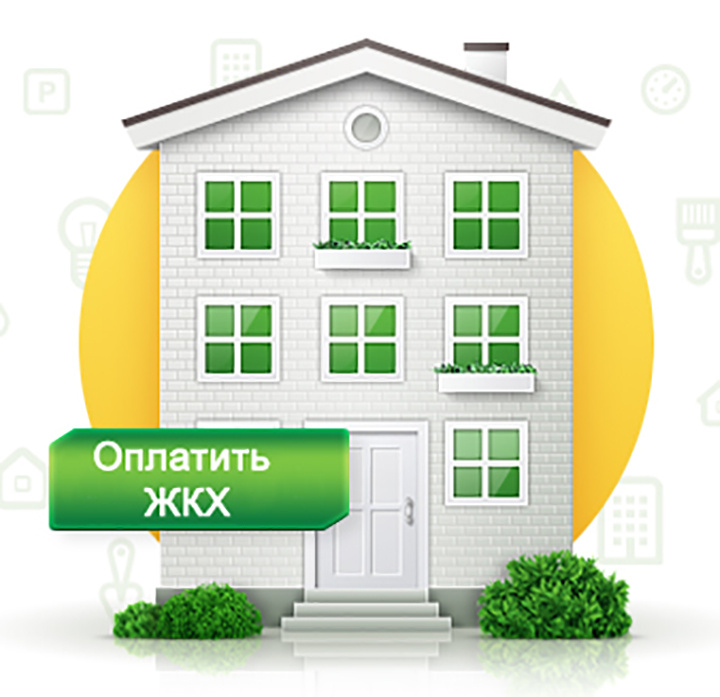 Вы можете купить квартиру
 в этом доме!
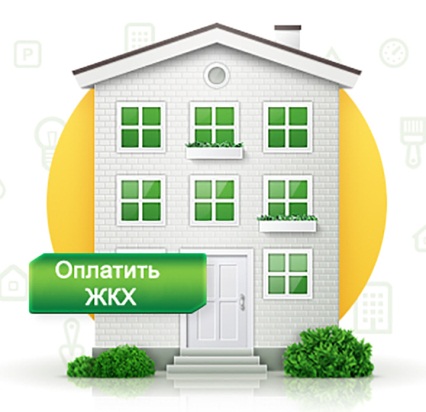 Вы можете купить 
квартиру в этом доме!
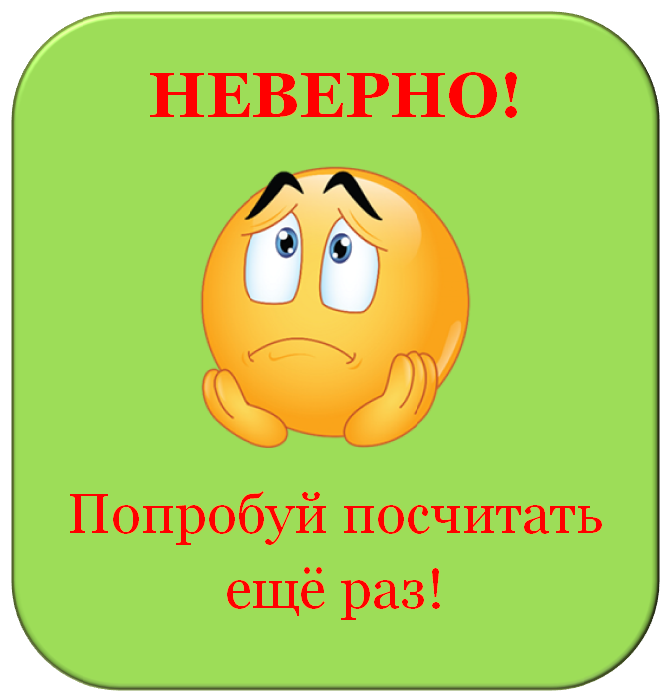 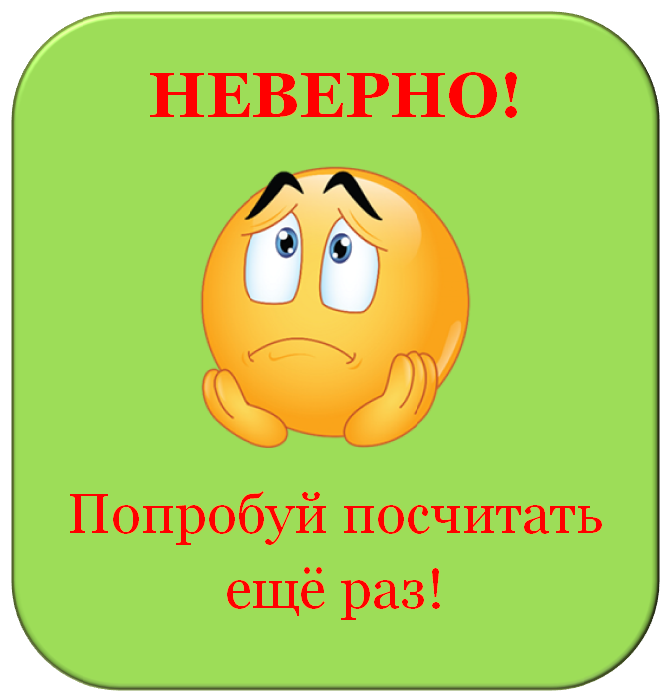 Сначала цена квартиры повысилась на 12 %, а через год новая цена понизилась на 12 %. Определите  квартира стала  дешевле  или дороже её первоначальной цены?
ДОРОЖЕ
ДЕШЕВЛЕ
ВЕРНО!
ВЕРНО!
НЕ ИЗМЕНИЛАСЬ
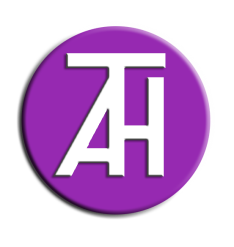 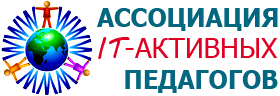